1990-2000 ARASI MODA
90ların başındaki moda 80li yılların devamı gibiydi: günümüze de ilham vermiş olan tight-fitting pantolonlar yani tayt görünümlü giyildiğinde vücudun şeklini alan pantolonlarımız, tabi ki kot görünümlü gömlekler, dökümlü kazaklar, t-shirtler, neon renkler, sweatshirtler ve siyah deri ceketler 90ların başlarına damgasını vurdu.
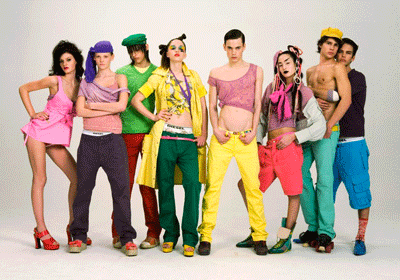 Bunların yanı sıra tenis sahalarında görmeye alışkın olduğumuz kort ayakkabıları, kovboy çizmeleri, renkli taytlar, kısa ve vücuda yapışan bisiklet şortlar, tartan etekler, baby doll elbiseler, kot pantolonları kot ceketlerle kombinleyerek giymek (1980lerin asitle ağartılmış kot ceketlerinin ve pantolonlarının yerinde bu kez üzerinde koyu gölgeler olan kot ceket ve pantolonlar görüyoruz),saçlara bant takmak, sahte kürk bulunduran trench-coat lar, mokasen ayakkabılar(özellikle elit kesimler görünümlerinde bir ayakkabı çeşidi oldu bkz: Loafer).Birçok kadın ise günlük görünümünde siyah vücuda yapışan tayt görünümlü kot pantolonları beyaz tozluklar, spor ayakkabılar ve dökümlü kazaklarla giydiler. Annelerin bile kızlarını, dar tayt pantolonlar ve ya eşofman altı kıyafetleri tozlukla giydirdikleri, büyük kazaklar ve ya dökümlü gömlekler ve spor ayakkabılara özelliklede Kes’lere yönlendirmesi hiçte nadir görülen bir şey değildi.
90’lı yılların ortalarına gelindiğinde moda da 1960 ve 1970li yılların canlanmasını yaşadı moda dünyası… Hippi stili çiçekli elbiseler, boğazlı kazaklar, dantel bluzlar, deniz kabuğu şekilli kolyeler, hasır şapkalar, Çingenelere özgü Gyspy Top denilen üstler, uzun çiçekli etekler ve dolgu topuklu ayakkabılar 90lı yılların ortasında modanın karşılığıydı. Bu zaman diliminde Avrupa ve Amerika’da da tamamıyla siyah giyinmek ve ya ünlü tasarımcıların etiketlerini taşıyan kıyafetleri giymek zenginliğin göstergesi olduğu kadar modaydı da.(Özellikle Lacoste, Yves Saint-Laurent, Armani, Gucci ve Chanel).Moda da ortak bir dış görünüm vardı. Bu görünümde siyah opak taytları ya da beyaz tozlukları mini eteklerle, kısa baby doll elbiseler ve ya şortlarla ve beyaz Kes ayakkabılarla giymekti. Amerika’da zeytin yeşili elbiseler ve kısa sarı tulumlar, bacakları uzun gösterdiği ve rahat olduğu için tercih edildiği kadar popülerdi de.
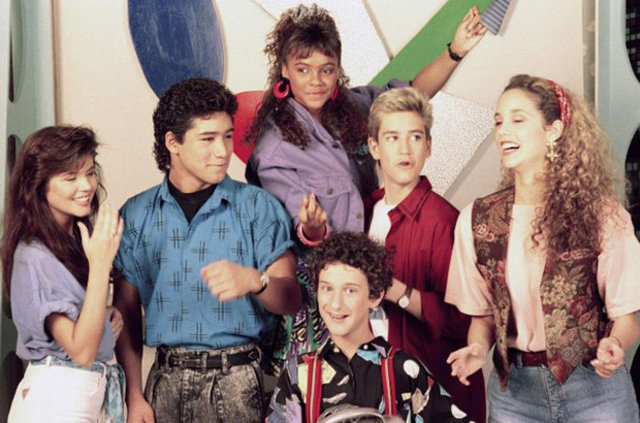 1990lı yılların sonunda ise İspanyol paça, pastel renkler, önden fermuarlı spor ceketler, mini etekler, askılı tişörtler, göbeği açıkta bırakan göğüsün altında biten üstler, ugg botlar, kapri pantolonlar ve Alexander McQueen’in çağdaş R&B ve Orman müziğinden esinlenerek iç giyimde yeni bir tasarım olan tangayı tasarlaması ve ardından da düşük belli pantolonları hayatımıza getirmesiyle yüksek belli pantolonlar tarihe karıştı. Bu durum 2000li yıllarda da önemini kaybetmedi ve hala daha düşük bel pantolonlar dolabımızın büyük kısmını oluşturuyor. Hatta çoğumuz artık yüksek bele geri dönemeyeceğini düşünüyor. Bende sizin gibi düşünenlerdendim. Ancak annemin 45 yaşına gelip hala daha bel çevresinde fazlalık olmadığını görene kadar. Çünkü anne sözü olarak dikkate almadığım halde yapılan araştırmalar sonucu yüksek bel giyen kadınların göbek ve bel bölgesindeki fazlalıkların düşük bel giyenlere göre gözle görülebilecek oranda az olduğu açıklanmış. Üstelikte belim mi açıldı, beli mi üşütür müyüm acaba diye bir dertte yok yüksek belde. Modanın tekrardan ibaret olduğunu düşünürsek tasarımcılarda sanırım bunu göz önüne almışlar ve bu sene yüksek bel modası geri döndü.
90 LARDA ERKEK MODASI
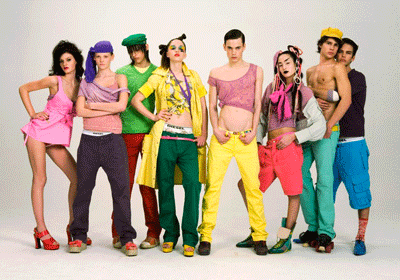 1990 lı yılların başında pazen ekoseli gömlekler oldukça moda oldu ve hala daha spor seven hem erkek hem de kadın giyimi için oldukça alternatif bir kumaş.1970 li yılların Western tişört ve giyimini 1980lere de taşıyan erkeklerin 1990lı yıllarda ekoseli pazen gömlekler ve hırkalarla giyim tarzları tamamen değişti. Avrupa ve Amerika’da ise preppy denilen ve aristokrasiyi ifade etmek için kullanılan tarz erkek giyiminde oldukça etkiliydi. Bu tarzdan etkilenen erkekler haki renk pantolonlar, blazer ceketler, kanvas bot ve ayakkabılar giydiler. Spor giyimde ise Converse All Stars, asitle ağartılmış kot ceketler, Levis’in 501 modelinde olan düz kesim kot pantolonlar, yün kazaklar, siyah deri ceketler, koyun derisinden yapılmış napa montlar(ki bu bayanlar içinde oldukça modaydı),fitilli kadifeden olan pantolonlar ve ceketler, anokraklar, polo yakalı tişörtler, siyah beyaz klasik Adidas eşofmanları ve Aviator denilen klasik Rayban gözlükleri oldukça modaydı.
90lı yıllarında ortasında İngiliz grup Britpop’un büyük ses getirmesiyle İngiltere’de başlayan uzun saç modası tüm dünyayı sardı. Bunun yanı sıra Havai tipi gömlekler, kahverengi deri ceketler, mokasen ayakkabılar, şal gömlekler, baseball tişörtleri, grafiti desenli tişörtler, neon renkli spor ayakkabılar(arkası ışıklı ve ya bağcıkları neon renkli spor ayakkabılar).Amerika’da ise hip-hop modası vardı. Postacı ceketleri, deri ceketler, bol cepli kısa bomber ceket denilen montlar, altın takılar, marangoz kot pantolonlar, eşofman ve tulumlar rahat erkek giyiminin parçalarıydı.
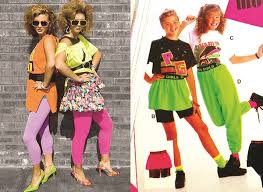 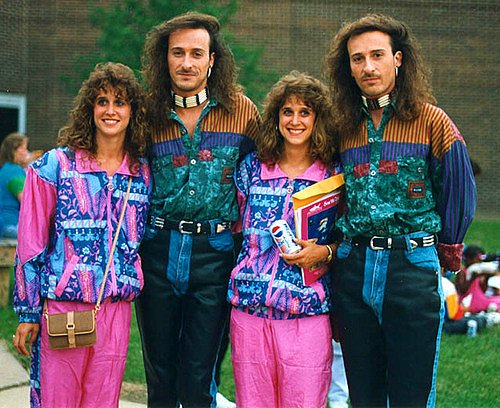 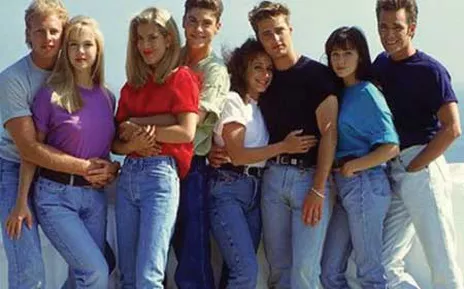 90ların sonuna gelindiğinde haki renk kargo pantolonlar, deri ceketler, blazer, silgi mont denilen yere kadar Matrix’in başrol oyuncusu Keanu Reaves’in filmde giydiği tarzda paltolar, siyah ve turuncu astarları olan 90lı yılların ortalarında da giyilen bomber ceketler Old Navy, Adidas ve Reebook gibi spor markalarının çeşitli ürünleri erkek modasını oluşturuyordu. Erkeklerin iş giyiminde ise Microsoft’un dehası Bill Gates’in ofis görünümü üç ve ya dört düğmeli ceketler, trench coatlar vardı.
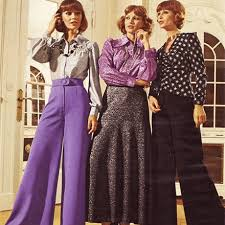 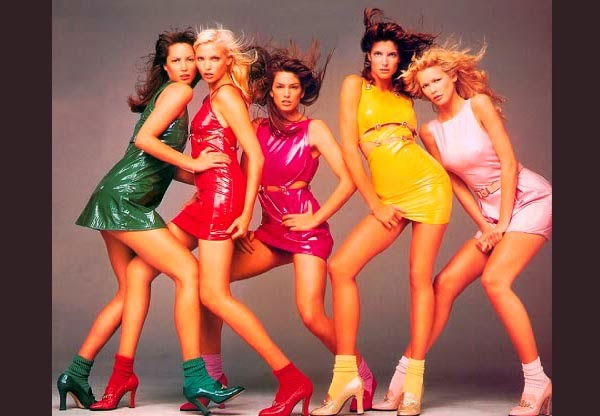 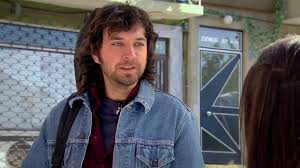 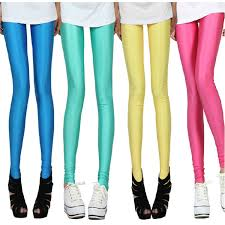 90’LI YILLARIN AYAKKABI MODASI
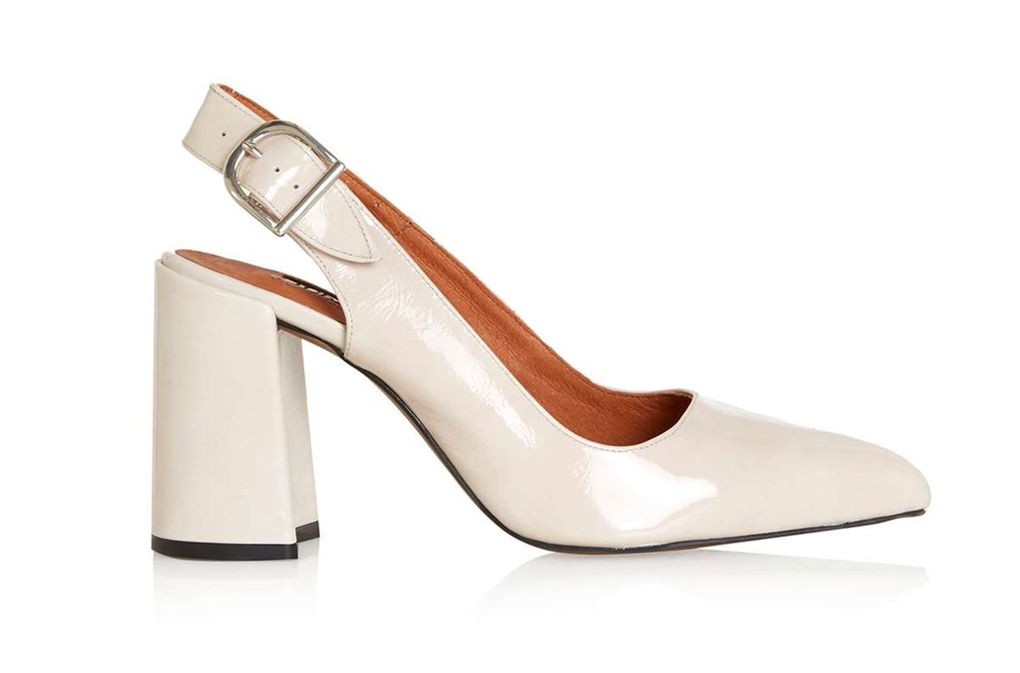 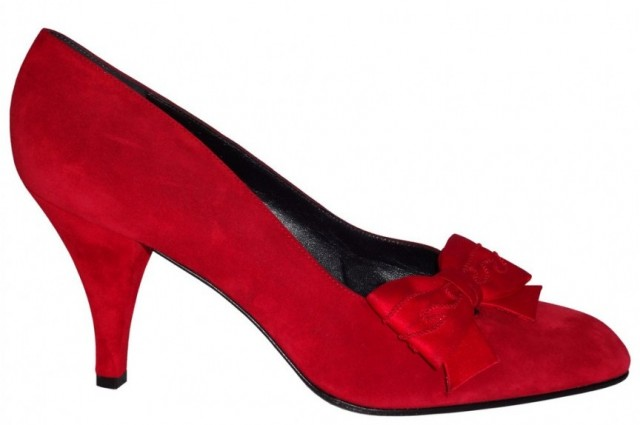 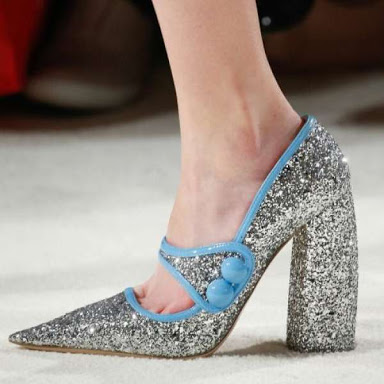 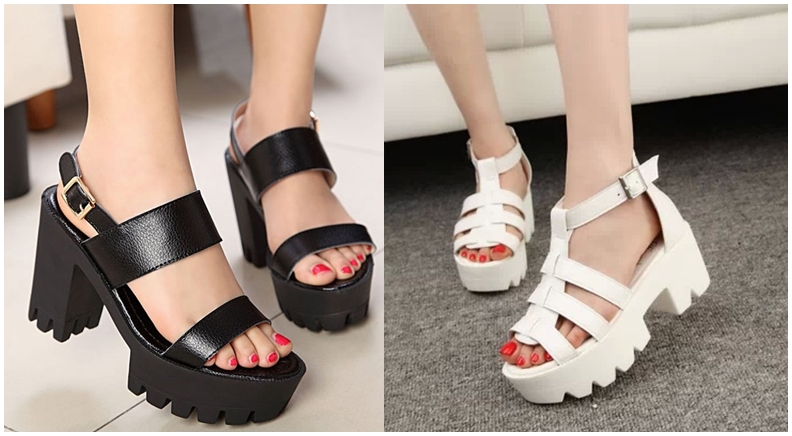 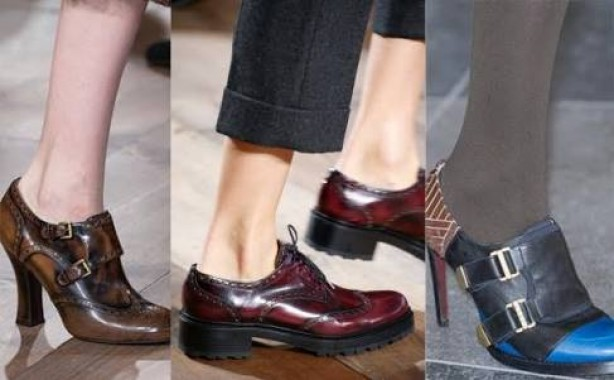 90’LI YILLARIN ÇANTA MODASI
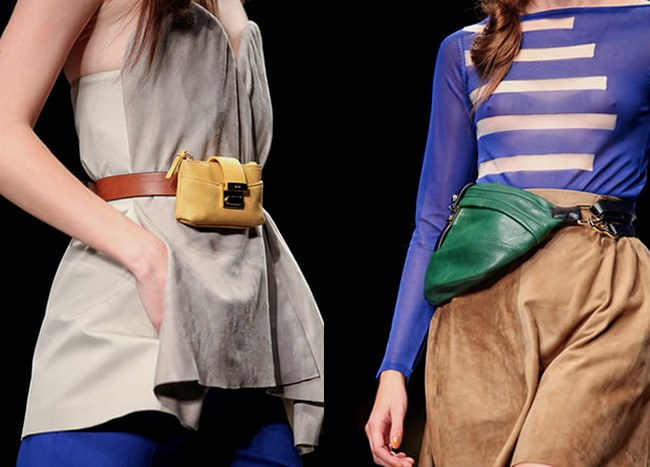 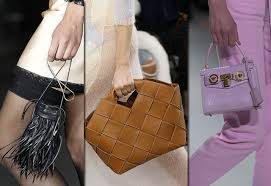 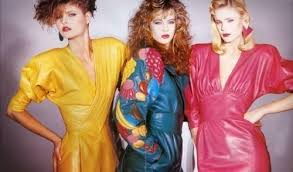